Peoplesoft Security
Making Sense of Security
Shelia Sloan
May 16, 2022
Agenda
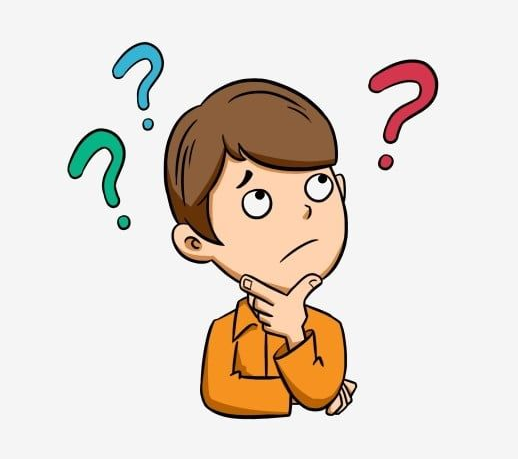 What is Security
What does ZC/ZZ/ZD Mean
SACR Security
Helpful Queries 
Working with Security Admins
Requesting Changes to Security
Q&A
2
What is Security?
Security controls access to pages/data 
Each User has a single User Profile
Profiles are attached to one to many roles
Roles have zero to many permission lists
Permission list contain page access required to perform business processes
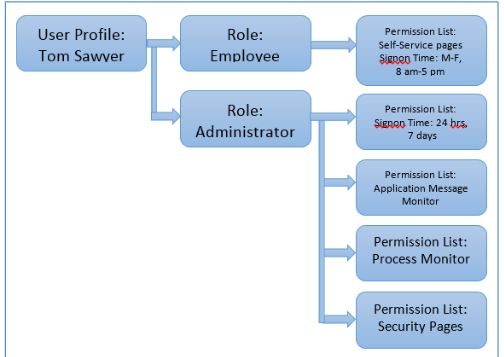 3
What is Security
Security roles should be business process based
Navigator > Curriculum Management > Course Catalog > Course Catalog
Roles should contain the access needed to perform the business process
Sometimes they are bundled with several business processes that should be performed by the same type of individual
Roles Should not be built based on Job Titles
4
What is Security
Security is a way of protecting PII data
Personally Identifiable Information
Campus Solutions uses Masking via the primary/row permission list on each user profile
Looking at implementing new controls for masking soon!
Users should have the least amount of security possible to do their jobs
Security should be audited regularly
Offboarding
Job Changes
Segregation of Duties
5
What does ZC/ZZ/ZD Mean
Latest Role Re-Design implemented Roles/Permission Lists that begin with ZC/ZZ/ZD
ZC roles contain Correct History Access and should be limited to higher level users that understand downstream impacts
ZZ roles grant update access to pages and processes without correct history (Not sure why ZZ – Maybe zupdate?  )
ZD roles are read only/inquiry roles that do not allow any updates
6
Sacr security
In ctcLink component security is used to restrict access to student data for specific User IDs by institution, campus, career, program, and plan.
SACR Security is a secondary type level of security
This security doesn’t necessarily grant page access
This security is more like what action you can take once you get to the page and what data you can see based on your institution
7
Sacr security
All administrative system users with 'Z' security roles in the Campus Solution pillar will require this basic SACR Security setup to define their institution, set their campus(es), careers (undergraduate/continuing education) and academic organizations they need access to in order for page/components in the CS to properly function.
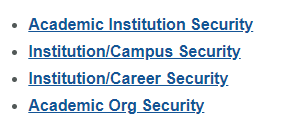 8
Sacr security
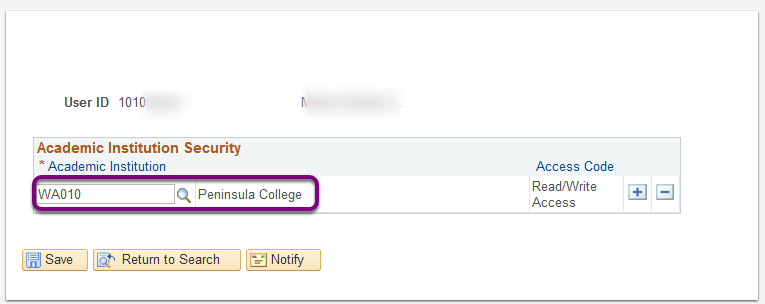 Academic Institution
Ties User to one/more Institution
Limits the data they see to those Institutions
9
Sacr security
Institution/Campus Security 
Ties a User to an Institution and Campus(s)
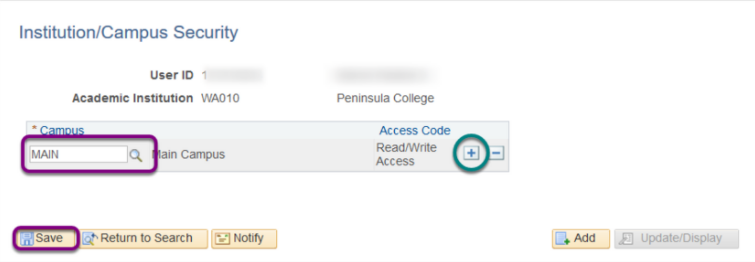 10
Sacr security
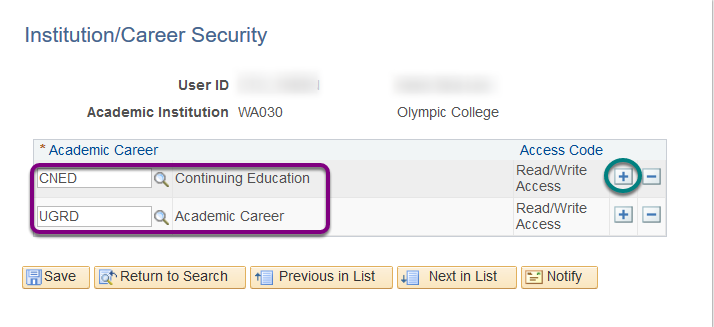 Institution/Career Security 
Institutions that never offered Continuing Ed will only see UGRD
If previously offered it, but now don’t, still configure it in case you need access to student transcript information
11
Sacr security
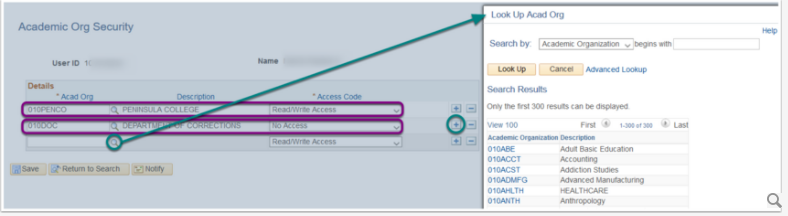 Academic Organization Security 
Grants access to academic organizations
The system automatically grants access to data in any academic organization that reports directly or indirectly to that academic organization unless you specifically restrict access to a specific organization
Uses Academic organization Security tree (hierarchies of organizational units at an institution)
12
Sacr security
Many areas in SACR - See below reference center for full list
PeopleSoft Security | ctcLink Reference Center
Examples of Other areas – We will cover these today
Service Indicator Security 
Student Groups
Academic Program
Test ID Security 
Milestone Security
Enrollment Security
Student Financials
Program Action Security
13
SACR Security
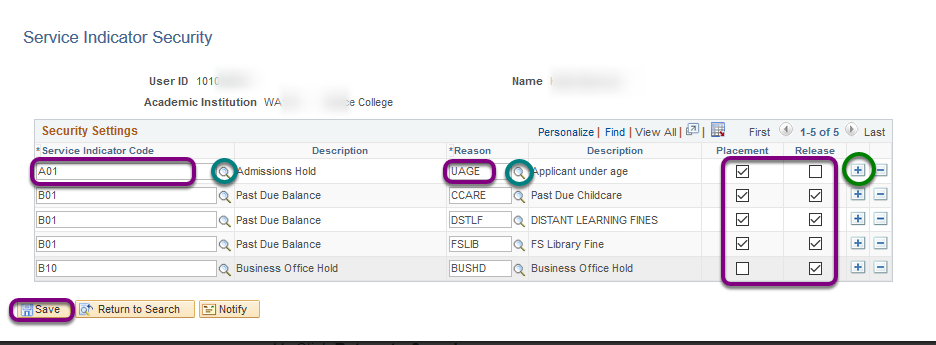 Service Indicators with their associated Reason Codes can be holds that prevent a student from receiving certain services or positive indicators that designate special services to be provided. 
 Service Indicator Security controls whether a user has the ability place a Service Indicator on a student record or Release a Service Indicator from a student record.
14
Sacr Security
Users need Student Group Security access for student groups in the Student Group Table
15
Sacr Security
Academic Program security allows colleges to limit the programs the user is allowed to view, and therefore the student information they can see attributable to that allowed program. 
Academic Program Security is granted by colleges for each Academic Career, the Undergraduate (UGRD) Academic Career and the Continuing Education (CNED) career.
https://ctclinkreferencecenter.ctclink.us/m/56084/l/560728-cs-9-2-sacr-security-academic-program-security
The above QRG lists Key security roles requiring Academic Program Security
16
SACR – Academic Program SEcurity
17
Sacr Test ID security
User ID based security for test IDs ensures users access and process only the test data for which they have permission.  Users attempting to view, enter or update test scores for a student must have the ZZ CS Test Processing (view/update) or ZD CS Test Processing (view only) role for access to the Test Results page.
There are Test IDs that are Global and Test IDs that are local to individual colleges.  Due to this, the ALL option is not permissible for colleges, as this grants access to Test IDs outside their institution.
18
SACR TEST ID Security
Select the test IDs for which a user has Read/Write security on the Test ID Security page. The system enforces test ID security on the following components:
Test Results component.
Role Name: ZZ CS Test Processing or ZD CS Test Processing (View Only)
Academic Test Summary component.
Role Name: ZZ CS Test Score Loads 
External Test Score Load component (only applies to AccuPlacer).
Role Name: ZZ CS Test Score Loads 
External Test Score Suspense component (only applies to AccuPlacer).
Role Name: ZZ CS Test Score Loads 
Search/Match/Post Test Scores component (only applies to AccuPlacer).
Role Name: ZZ CS Test Score Loads
19
Sacr MILESTONE security
Milestones are non-course related but vital requirements that a student must complete toward degree progress to graduate. Colleges may choose to establish milestones for undergraduate student progress. After milestones are defined they can be assigned by advisors to a student, as well as being recorded to show the student's completions of milestones and attempts to fulfill them, by using the Student Milestones component.  After configuring milestones, a user must have the Milestone Security established in SACR Security in order to assign configured milestones to a student.
The role name needed to configure milestones is: ZZ SACR Milestone ConfigThe role name(s) for processing milestones are: ZZ SR Milestones or ZC SR MilestonesThe role name(s) for viewing student milestones is: ZD SR Milestones or ZD SR Super UserThe role name for updating student milestones is: ZZ SR Milestones
20
SACR Milestone security
21
Sacr ENROLLMENT security
Enrollment security is required for all staff engaged in enrollment activities and transactions. At the time of configuring security for an individual user colleges may choose how much power to grant that user in enrollment activities. 
The college CS Security roles that will require Enrollment Security to be assigned are:
ZD SR Enroll Students Inquiry
ZD SR End of Term Processing
ZD SR High Lev Enroll Inquiry
ZD SR Super User
ZZ SR Enroll Students
ZZ SR Enroll Term Processing
ZZ SR High Level Enrollment
ZZ SR Mass Change
ZZ SR Mass Enrollment
ZZ SR Term Activation
ZZ SR Withdraw
ZC SR High Level Enrollment
22
Sacr ENROLLMENT security
The institution that the enrollment security applies to is defined in the SACR User Defaults page.  For multi-campus districts that intend to grant access to district level employee ability to enroll students at multiple campuses, the user must reset their default institution (e.g. WA062, WA063, WA064) to the institution for which they want to manage the student's enrollment.
https://ctclinkreferencecenter.ctclink.us/m/56084/l/1196588-cs-9-2-sacr-security-enrollment-security	This QRG defines the ACCESS ID types
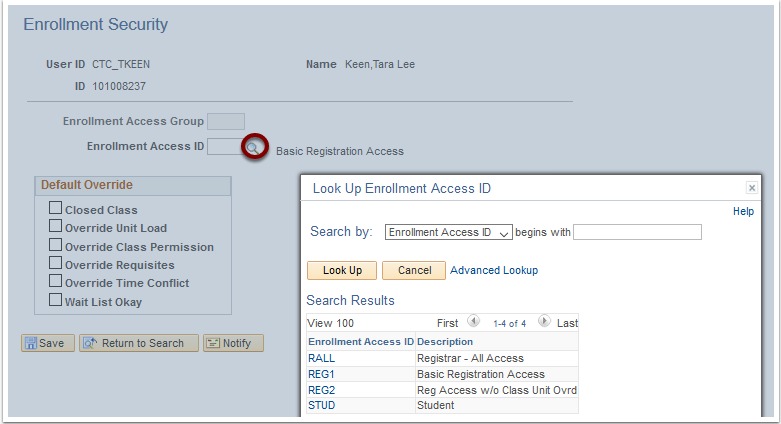 23
Sacr student financials security
Access to a properly functioning Student Financials module is governed by 4 key SACR Security for Student Financials security controls:
Business Unit
Institution Set
Origin IDs
SetID
Warning: When a user is attempting to establish their User Defaults (Setup SACR > User Defaults) on the second tab, if the Business Unit and SetID are not set, the system will turn the SetID field red and will throw an error that the user has entered an invalid value.  Local Security Administrators (LSA) must FIRST set themselves with these values before they can assign it to another user.  LSAs cannot access another user's User Defaults page, only the user can update these values for themself.
24
SACR – Business Unit
Set Up SACR > Security > Secure Student Financials > User ID > Business Unit


To explicitly restrict a cashier from processing transactions for a specific location, add the Cashier's Office and set the Access code to 'No Access.'
25
SACR – Institution Set
Set Up SACR > Security > Secure Student Financials > User ID > Institution Set
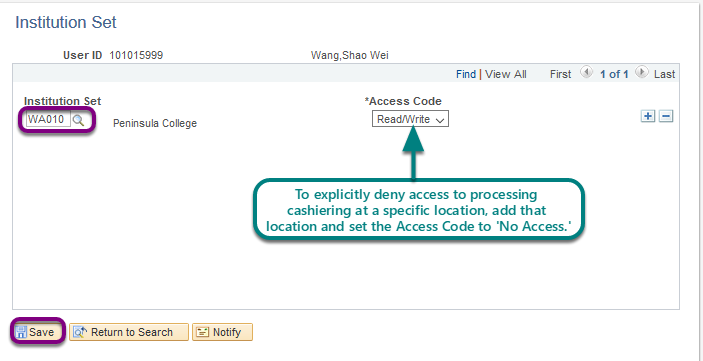 26
SACR – origin ids
Set Up SACR > Security > Secure Student Financials > User ID > Origin IDs
Valid Values for Origin IDs are displayed below.  These values are global in the ctcLink system.
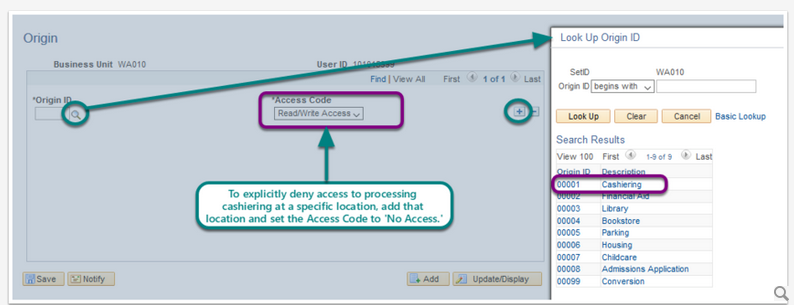 27
SACR – SETID
Set Up SACR > Security > Secure Student Financials > User ID > SetID
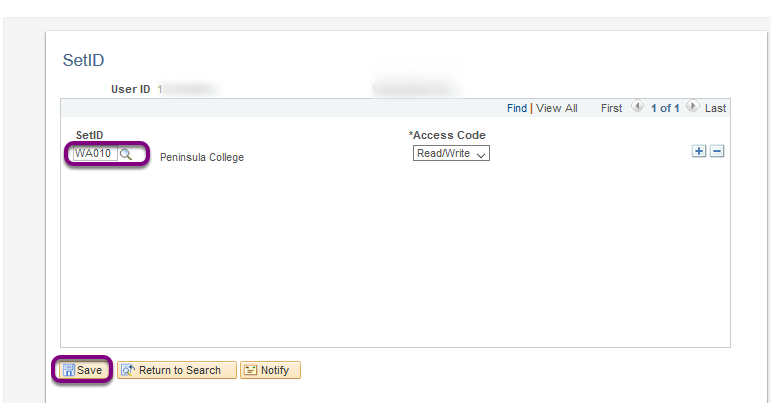 28
Additional cashiering SEcurity
In addition to SACR Security for Student Financials cashiers will need to be added as a New Cashier and Assigned to a Valid Tender. 
https://ctclinkreferencecenter.ctclink.us/m/92555/l/949144-9-2-add-a-new-cashier-and-assign-to-a-valid-tender
Navigator > Setup SACR > Product Related  > Student Financials > Cashiering > Valid Cashiers
Note: Before opening a cashiering office and register with a cashier, the cashier and tender keys must be added. You MUST have the role ZZ SACR SF Cashiering Config assigned in the CS Pillar to access the Valid Cashiers page.
NavBar > Navigator > Setup SACR > Product Related > Student Financials > Cashiering > Tender Keys
Note: You MUST have the role ZZ SF Head Cashier assigned in the CS Pillar to access the Tender Keys page.
NavBar > Navigator > Student Financials > Cashiering > Cash Management > Open Offices
Note: You MUST have the role ZZ SF Head Cashier assigned in the CS Pillar to access the Open Offices page. Also, here is QRG for Opening a Cashier's Office
29
SACR – Program Action Security
Set Up SACR> Security> Secure Student Administration> User ID> Program Action Security.

All students in ctcLink must be active in an academic program and plan to later be activated into a term for that academic program and plan. Staff activate students into academic programs and plans by running a process or entering students' academic program and plan data manually in the Student Program/Plan component. Students' academic program and plan data rows are stored in the academic program table. The collection of student's rows in the academic program table are called the student's program stack.

Users who are also granted access to update a student's Program/Plan stack will require the granting of specific access in order for Student Program/Plan component to properly function.  Only a Registrar should be granted 'ALL' access. Other administrative system users will need their supervisor to define what specific actions they are permitted to take and those actions must be predefined in the system.
30
SACR – Program Action Security
When staff execute program actions to change a student's program data, the corresponding program action status often changes. Below are program actions relevant to Student Records:
ACTV (Activate) - Active in Program
WADM (Administrative Withdrawal) - A student is withdrawn for administrative reasons. 
COMP (Completion of Program) - A student has completed the program. 
DEFR (Defer Enrollment) - This action lets you change the admit term for the applicant and record that they are deferring enrollment.
DATA (Data Change), PRGC (Program Change), PLNC (Plan Change) - Data relative to a student's program, plan, or career status was changed. 
DISM (Dismissal) - A student is dismissed from the academic institution.
DISC (Discontinuation) - A student discontinues attendance.
LEAV (Leave of Absence) - A student takes a leave of absence from his program. 
RADM (Readmit) A person has applied to reenter a student career and academic program for which they already have a student record. 
RLOA (Return from Leave of Absence) - A student returns from a leave of absence. 
REVK (Revoke Degree) - Revoke a student's degree.
SPND (Suspension) - A student is suspended from your academic institution.
TRAN (Transfer to Other Career) - A student makes an inter-career transfer.
ADRV (Admission Revocation) - A person was admitted into an academic program, but it was later determined that the person did not qualify for admission.
MATR (Matriculation) - A person has completed all necessary steps to become an active student in an academic program.
31
SACR – Program Action Security
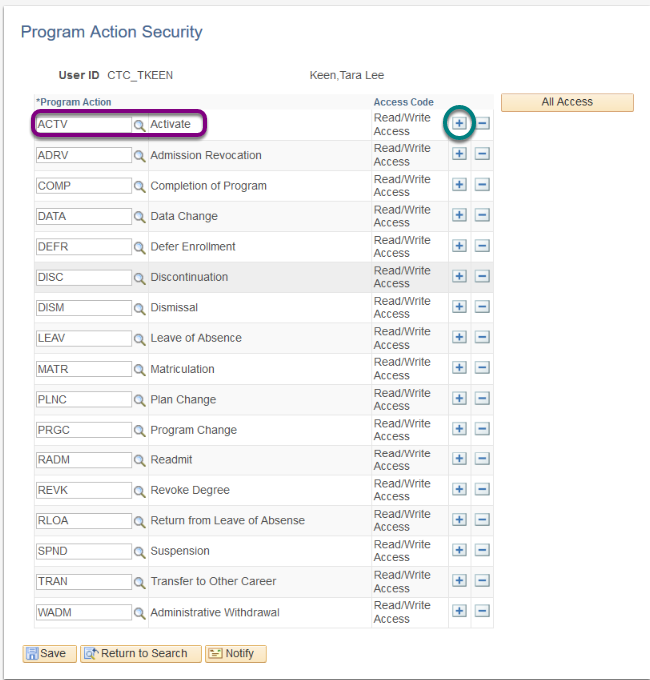 32
Working with security admins
Provide as Much information as possible
Navigation to Access Needed
Functional description of Business Process
Screen Shots of Errors
Employee ID of users with Issues
If it is a random issue, try to provide timings if available
Remember least access needed to do a job is critical;  do not give more security than needed, it is an audit issue.
33
Requesting changes to security
There are times where roles may have too much access/not enough access, or are mislabeled, etc. 
SBCTC has a process for New Role Requests or Role Modification Requests
Submit a service desk ticket to the Security Team by pillar
SBCTC will review the request and log it in our change tracking system
Gain Functional approval, CMB approval, and then it goes through development and testing cycles.
34
Helpful queries
https://www.sbctc.edu/resources/documents/colleges-staff/data-services/peoplesoft-ctclink/report-catalog.pdf
There are queries listed by pillar here with descriptions
35
Helpful Queries
36
Helpful queries
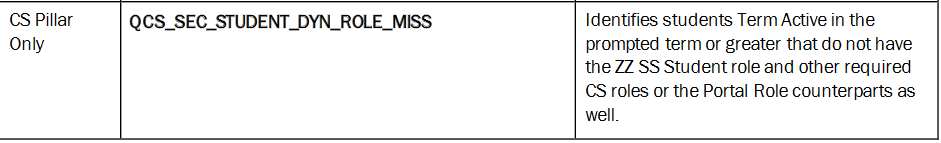 37
Helpful queries
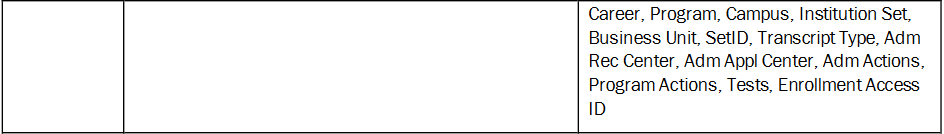 38
Helpful queries
39
DEMO OF QUERIES
40
Questions and feedback
Questions?
Feedback?
Any Parking Lot issues

THANK YOU FOR ATTENDING